Chemistry 222 Exam II ReviewChapters 9, 10 and 11
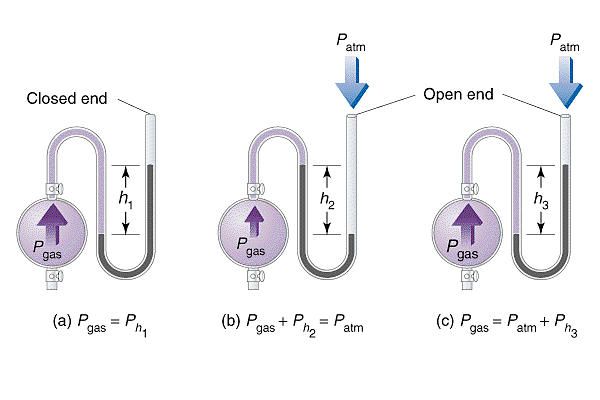 Chemistry 222
Professor Michael Russell
Last update:
4/29/24
MAR
Midterm II
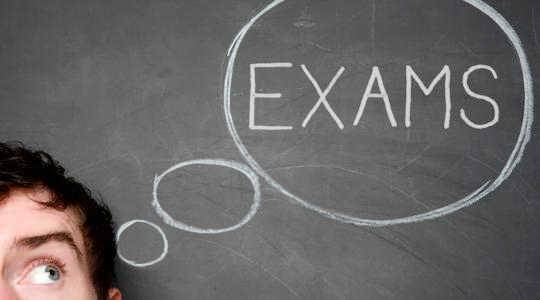 Chapters 9, 10, 11
For this "face to face" class (01 & H1):
 Bring: calculator, pencil, "notes sheet" "Freezing Point Depression" lab, Exam Prep Worksheet II, Take Home Quiz 5, "Kinetics I (in class)" printed lab
 20 multiple choice questions, 5 short answer questions, ~2 hours in length
 Returned following lab period with "summary sheet"   Good luck with your studying!
Let's start the review!
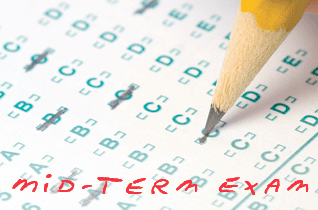 MAR
Midterm II
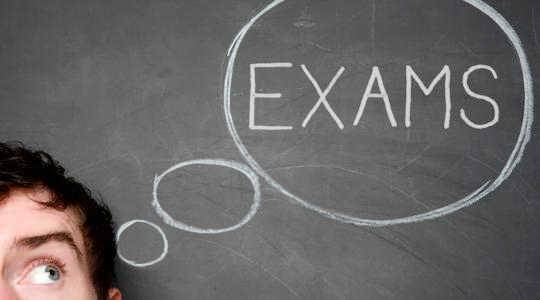 Chapters 9, 10 and 11            
 Bring: calculator, pencil, scantron (50 questions / side, 100 questions total), "Freezing Point Depression" lab, Exam Prep II
 20 multiple choice questions, four short answer questions, ~2 hours in length
 Returned Friday with "summary sheet"
Good luck with your studying!
Let's start the review!
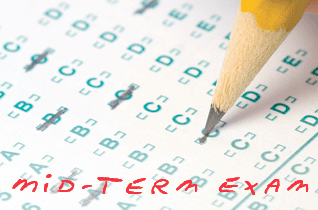 MAR
Midterm II
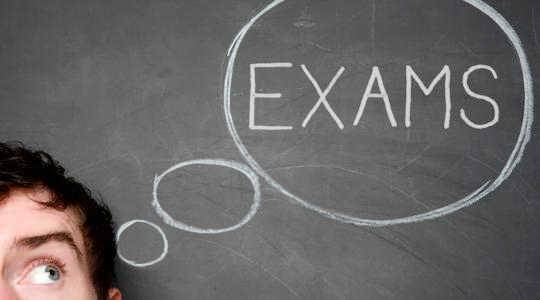 Chapters 9, 10 and 11

For this online exam:
 20 multiple choice questions, 3-4 short answer questions
 Released Wednesday night, due Friday at 9 AM via email
 Returned with "summary sheet" at end
Good luck with your studying!
Let's start the review!
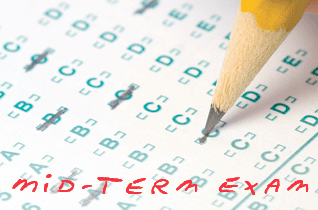 MAR
Midterm II
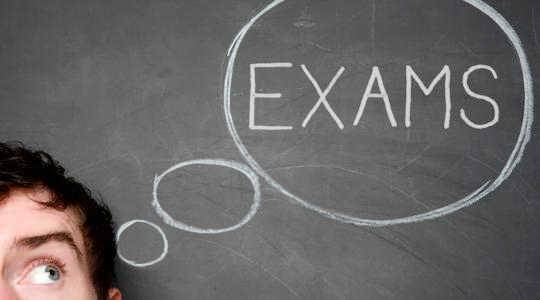 Chapters 9, 10 and 11

If this is an online class:
 20 multiple choice questions, 3-4 short answer questions
 Due Friday at 9 AM via email
 Returned with "summary sheet" at end
Good luck with your studying!
Let's start the review!
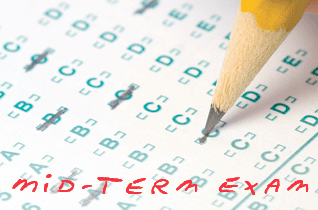 MAR
A sample of gas has a volume of 222 mL at 695 mm Hg and 0 °C.  What would be the volume of this same sample of gas if it were measured at 333 mm Hg and 0 °C?
894 mL
463 mL
657 mL
359 mL
-155 mL
MAR
Answer = B, 463 mL

Can use "combined gas law",
P1V1/T1 = P2V2/T2
convert T to Kelvin (or just cancel! :), solve for V2:

V2 = P1V1T2/P2T1
V2 =695 mm Hg*222 mL * 273 K / 333 mm Hg * 273 K
V2 = 463 mL
Enter your response on
your i>Clicker now!
Gas density: Which has the greatest density at 25 °C and 1.00 atm pressure?
O2		32 g/mol
N2		28 g/mol
H2		2 g/mol
CO2	44 g/mol
Xe		131 g/mol
MAR
Answer = E, Xe

PM = dRT, or
Molar mass (M) proportional 
to density (d),
largest M, largest d (at same T and P)

Largest M = Xe,
Xe has greatest density!
Enter your response on
your i>Clicker now!
Diborane reacts with O2 to give boric oxide and water vapor:
B2H6(g) + 3 O2(g) → B2O3(s) + 3 H2O(g)
If 1.5 L of B2H6 is mixed with O2, what volume of O2 is required for reaction? Assume constant T and P.
1.5 L
4.5 L
0.50 L
6.0 L
0.0 L
MAR
Answer = B, 4.5 L

Use stoichiometry to convert L of B2H6 into L of O2:
3 mol O2 / 1 mol B2H6
Volume proportional to mol (ideal gas law), so:

1.5 L B2H6 * (3 L O2 / 1 L B2H6) = 4.5 L O2

This works for Pressure as well!
Enter your response on
your i>Clicker now!
Diborane, B2H6, burns in air according to the equation:
B2H6(g) + 3 O2(g) → B2O3(s) + 3 H2O(g)
There are three gases involved in the reaction above.  Place them in order of increasing velocity.
B2H6 < O2 < H2O
O2 < B2H6 < H2O
H2O < B2H6 < O2
O2 < H2O < B2H6
MAR
Answer = B, O2 < B2H6 < H2O

Velocity ↑ as molar mass ↓,
O2: 32 g/mol
B2H6: 28 g/mol
H2O: 18 g/mol

O2 (slowest) < B2H6 < H2O (fastest)
Enter your response on
your i>Clicker now!
Equal masses of helium and neon are placed in separate containers of equal V at the same T. Compare the pressures of the gases.
P(He) > P(Ne)
P(Ne) > P(He)
P(He) = P(Ne)
Too much pressure!
MAR
Answer = A, P(He) > P(Ne)

Equal masses, unequal molar masses
moles proportional to pressure

Assume a given mass (4 g) for each:
4 g He * (mol He / 4 g) = 1 mol He
4 g Ne * (mol Ne / 20 g Ne) = 0.2 mol Ne

Fewer mol Ne, less P of Ne, P(He) > P(Ne)
Enter your response on
your i>Clicker now!
Using intermolecular forces, the predicted order of decreasing boiling points for the following substances is
CH3OH > CH4 > H2
CH3OH > H2 > CH4
CH4 > CH3OH > H2
CH4 > H2 > CH3OH
H2 > CH4 > CH3OH
MAR
Answer = A, CH3OH > CH4 > H2

CH3OH: polar, hydrogen bonds
CH4: nonpolar, induced dipole-induced dipole (ID-ID) bonds
H2: nonpolar, ID-ID bonds

Between CH4 and H2, lower molar mass boils at lower temperature, so:
CH3OH > CH4 > H2
Enter your response on
your i>Clicker now!
Rank the following molecules in order of increasing intermolecular forces:
SO2, NaCl, CH3OH, He
NaCl  <  He  <  SO2  < CH3OH
He  < CH3OH <  SO2  <  NaCl
He  <  SO2  < CH3OH <  NaCl
He  <  SO2  <  NaCl  < CH3OH
MAR
Answer = C, He  <  SO2  < CH3OH <  NaCl

He: nonpolar, ID-ID force
SO2: polar, dipole-dipole force
CH3OH: polar, O-H bond, hydrogen bonds
NaCl: ionic, ion-ion force

IM "Order of Strength": ID-ID < dipole-ID < dipole-dipole < hydrogen bonds < ion-dipole < ion-ion/metallic
Enter your response on
your i>Clicker now!
When KCl dissolves in water, what types of intermolecular bonds are formed?
ion-ion
ion-dipole
hydrogen bonds
ion-ion forces and H-bonds
matrimony bonds
MAR
Answer = B, ion-dipole bonds

KCl(s) has ion-ion bonds
H2O(l) has hydrogen bonds

KCl(aq) implies (CH 221):
K+(aq) and Cl-(aq),
ion-dipole bonds 
once ionic compound dissolves
Enter your response on
your i>Clicker now!
Which of the following should have the highest ∆Hvap?
F2
CH3OH
H2O
NH3
all have the same ∆Hvap value
MAR
Answer = C, H2O

Strongest IM forces lead to strongest ∆Hvap
NH3, CH3OH and NH3 all have hydrogen bonds, but water makes "network" of H-bonds, very strong!

Actual values:
∆Hvap for F2: 6.62 kJ/mol
∆Hvap for CH3OH: 35.3 kJ/mol
∆Hvap for H2O: 40.7 kJ/mol
∆Hvap for NH3: 23.4 kJ/mol
Enter your response on
your i>Clicker now!
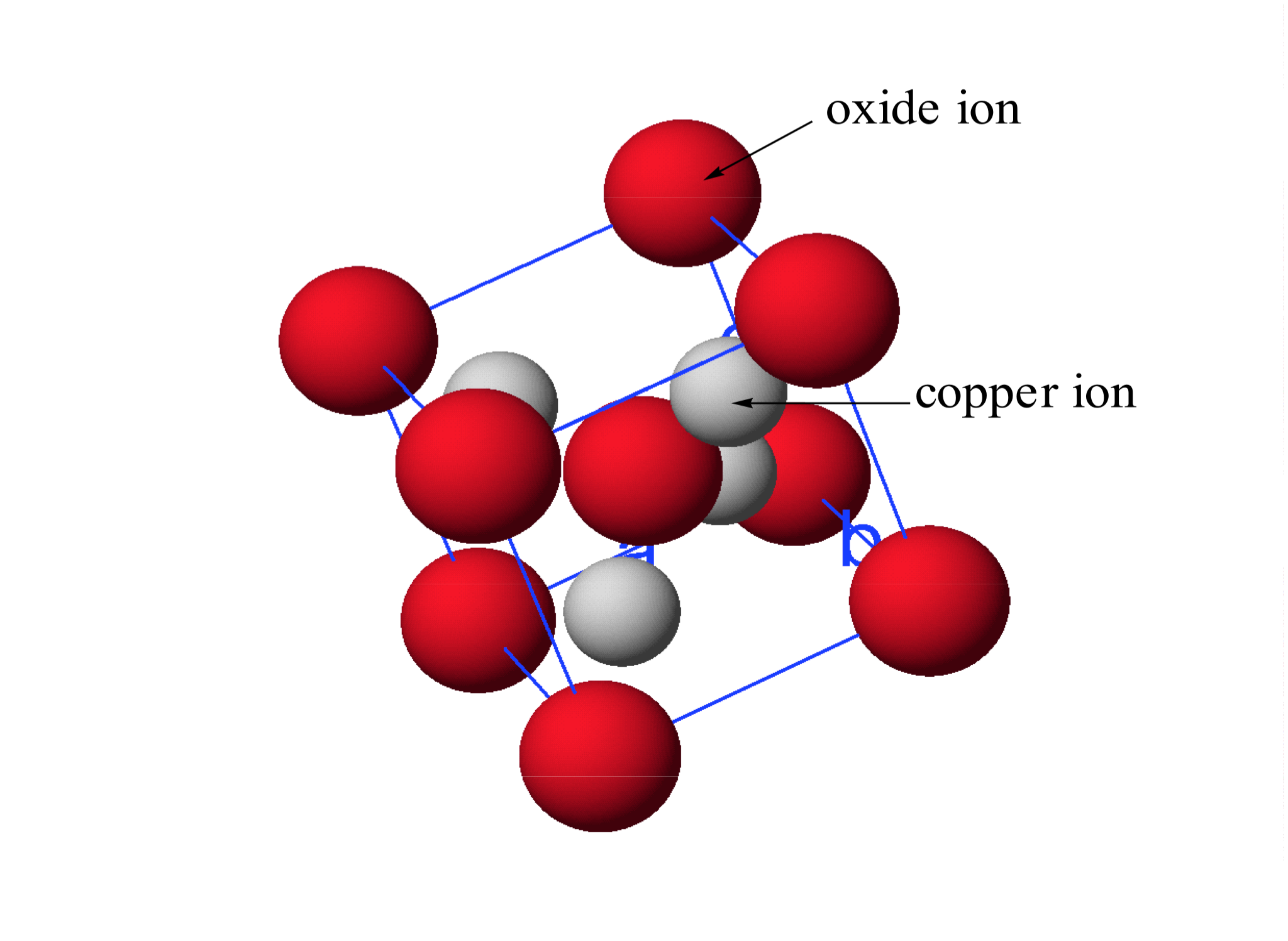 The unit cell for a compound of copper and oxygen is illustrated here.  All the grey copper atoms are within the unit cell. Determine the formula of the compound.
CuO  
Cu2O  
CuO2
Cu2O3
Cu4O9
MAR
Answer = B, Cu2O

O atoms in corners, one in middle, so:
8*(1/8) + 1 = 2 net O atoms

Cu atoms in center of cell:
4 net Cu atoms

Use smallest whole number, so:
Cu4O2 = Cu2O,
copper(I) oxide
Enter your response on
your i>Clicker now!
Below is a phase diagram for O2. What is the name of the point at P = 2 mm Hg and T = 54.34 K?
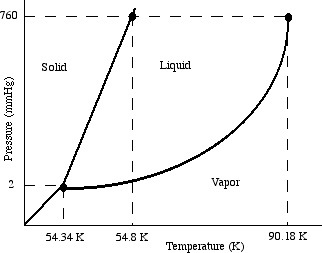 normal freezing point  
triple point   
normal boiling point
critical point
freak out point
MAR
Answer = B, triple point

All three phases of O2 exist simultaneously at the triple point
Enter your response on
your i>Clicker now!
At right is a phase diagram for O2. Which statement is correct regarding the densities of solid and liquid O2 at the same temperature?
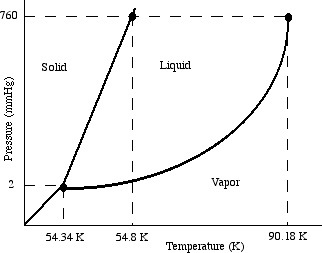 The density of liquid O2 is 1.426 g/cm3 whereas the density of solid O2 is 1.149 g/cm3.  
The density of solid O2 is 1.426 g/cm3 whereas the density of liquid O2 is 1.149 g/cm3.
The densities of solid and liquid O2 are the same.
MAR
Answer = B, The density of solid O2 is 1.426 g/cm3 whereas the density of liquid O2 is 1.149 g/cm3.

If solid-liquid line has a positive slope, d(solid) > d(liquid)
Enter your response on
your i>Clicker now!
Below is a phase diagram for O2. In what phase is oxygen found at a pressure of 1 mmHg and a temperature of 55 K?
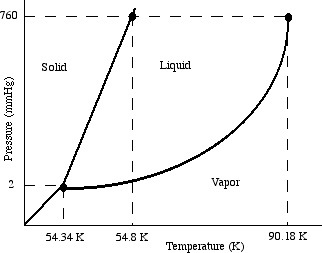 solid
liquid
vapor
plasma
MAR
Answer = C, vapor
Enter your response on
your i>Clicker now!
Calculate the energy required to convert 1.00 L of liquid ethanol at 25.0 °C to a gas at 78.3 °C.  Constants for ethanol:
density = 0.7849 g/mL
molar mass = 46.08 g/mol
boiling point = 78.3 °C
heat capacity = 2.44 J/g∙K
heat of vaporization = 38.56 kJ/mol
-329 kJ
329 kJ
-759 kJ
759 kJ
0 KJ
MAR
Answer = D, 759 kJ

q(total) = mC∆T + “mass*heat”
1.00 L * 103 mL/L * 0.7849 g/mL = 785 g

mC∆T = 785 g * 2.44 * (78.3-25.0)*(kJ/103 J) = 102 kJ
“mass*heat” = 785 g*(mol/46.08 g)*38.56 kJ/mol = 657 kJ
q(total) = 102 + 657 = 759 kJ
endothermic reaction!
Enter your response on
your i>Clicker now!
You dissolve 92.0 grams of CH3CH2OH, ethanol, in 270 g of water. What is the mole fraction of ethanol in the solution?
2.0
0.12
0.067
0.0083
0
MAR
Answer = B, 0.12

Χ = (mol ethanol) / (mol ethanol + mol H2O)

92.0 g ethanol * (mol / 46.1 g) = 2.00 mol
270 g H2O * (mol / 18.02 g) = 15 mol

Χ = (2.00) / (2.00 + 15) = 0.12
Enter your response on
your i>Clicker now!
You dissolve 92.0 grams of CH3CH2OH, ethanol, in 270. g of water. What is the weight percent of ethanol in the solution?
34.1 %
17.0 %
25.4 %
74.8 %
100. %
MAR
Answer = C, 25.4%

wt% = (g ethanol) / (g ethanol + g H2O) *100%

wt% = (92.0) / (92.0 + 270.)*100% = 25.4%
Enter your response on
your i>Clicker now!
You dissolve 92.0 grams of CH3CH2OH, ethanol, in 270. g of water. What is the molality of ethanol in the solution?
341 m
170. m
0.341 m
7.41 m
18.0 m
MAR
Answer = D, 7.41 m

m = mol ethanol / kg H2O

92.0 g ethanol * (mol / 46.1 g) = 2.00 mol
270. g H2O * (kg / 1000 g) = 0.270 kg

m = 2.00 mol / 0.270 kg = 7.41 m
Enter your response on
your i>Clicker now!
You dissolve 92.0 grams of CH3CH2OH, ethanol, in 270. g of water, and the density of the solution is 0.9780 g/mL. What is the molarity of ethanol in the solution?
0.370 M
2.00 M
7.42 M
3.05 M
5.41 M
MAR
Answer = E, 5.41 M

M = mol ethanol / L solution
Find mass of solution, turn to V using density

92.0 g ethanol * (mol / 46.1 g) = 2.00 mol
270. + 92.0 = 362 g solution
362 g solution * (mL / 0.9780 g) = 370. mL
370. mL * (L / 1000 mL) = 0.370 L

M = 2.00 mol / 0.370 L = 5.41 M
Enter your response on
your i>Clicker now!
An aqueous solution of ethanol (CH3CH2OH) has a solution density of 0.9163 g/mL and a concentration of 0.801 M. What is the mole fraction of ethanol in the solution?
0.911
1.1111
0.9839
0.0161
 4.03
MAR
Answer = D, 0.0161

M = mol ethanol / L solution
Assume exactly 1 L solution = 1000 mL
1 L solution = 0.801 mol ethanol

1000 mL * (0.9163 g / mL) = 916.3 g solution

0.801 mol * (46.1 g/mol) = 36.9 g ethanol
916.3 g solution - 36.9 g solute = 879.4 g H2O
879.4 g * (mol / 18.02 g) = 48.80 mol H2O

Χ = (mol ethanol) / (mol ethanol + mol H2O)

Χ = (0.801) / (0.801 + 48.80) = 0.0161
Enter your response on
your i>Clicker now!
The Henry's Law constant for N2 in water at 53 °C is 8.4 x 10-7 M/mm Hg, and the vapor pressure of water at 53 °C is 107 torr.  Find the equilibrium concentration of N2 in water if the total pressure equals 1 atm.
5.5 x 10-4 M
9.0 x 10-5 M
6.4 x 10-4 M
3.2 x 10-5 M
42 M
MAR
Answer = A, 5.5 x 10 -4 M

Henry's Law:   Sg = kH*Pg

Find partial pressure of N2 from 1 atm
760 mm Hg - 107 mm Hg = 653 mm Hg

Now find concentration of N2:
Sg = kH*Pg
Sg = 8.4 x 10-7 M/mm Hg * 653 mm Hg
Sg = 5.5 x 10 -4 M
Enter your response on
your i>Clicker now!
0.0400 mol of I2 (10.1 g) is dissolved in 1.96 mol of CCl4 (300 g) at 65 °C. Given that the vapor pressure of pure CCl4 is 504 mm Hg at this temperature, what is the vapor pressure of the CCl4 over this solution?
504 mm Hg
514 mm Hg
494 mm Hg
10.1 mm Hg
Too much pressure!
MAR
Answer = C, 494 mm Hg

Use Raoult's Law
VPsolution = Xsolvent*VP°solvent
Xsolvent = (1.96)/(1.96+0.0400) = 0.980
VPsolution = 0.980 * 504 mm Hg 
VPsolution = 494 mm Hg
Enter your response on
your i>Clicker now!
What mass of ethylene glycol (HOC2H4OH, molar mass = 62.0 g/mol) must be added to 125 g of water to raise the boiling point by 1.00 °C? (kbp(H2O) = +0.512 °C/m)
1.95 g
0.244 g
15.1 g
31.0 g
0 g
MAR
Answer = C, 15.1 g

solution = ethylene glycol (solute) + water (solvent)

Use: ∆T = kbp m i, solve for m (i = 1)

m = ∆T/kbp = 1.00°C/0.512 °C/m = 1.95 m
(1.95 mol / kg H2O) * 0.125 kg H2O = 0.244 mol
0.244 mol ethylene glycol * 62.0 g/mol = 15.1 g
Enter your response on
your i>Clicker now!
Which water-based solution is expected to have the higher boiling point?
0.10 molal NaCl
0.15 molal sugar
both the same
not enough information
MAR
Enter your response on
your i>Clicker now!
Answer = A, 0.10 m NaCl

∆T = kbp m i
i = 1 (sugar), i = 2 (NaCl, theoretical value)
Both have same k (H2O), so
∆T α m*i
∆T α 0.10 m*2 = 0.20 (NaCl)
∆T α 0.15 m*1 = 0.15 (sugar)

NaCl larger, higher boiling point
29.3 g of NaCl (molar mass = 58.5 g/mol) is dissolved in 500. grams water. What is the boiling point of this solution? (kbp(H2O) = +0.512 °C/m)
100.512 °C
98.976 °C
101.02 °C
1.024 °C
104 °K
MAR
Answer = C, 101.02 °C

solution = NaCl (solute) + water (solvent)
Note: for NaCl, i = 2 (theoretical i value)
Use: ∆T = kbp m i, solve for ∆T

m = {29.3g NaCl * mol/58.5 g}/0.500 kg = 1.00 m
∆T = 0.512* 1.00 m*2 = 1.02 °C
Tsolution = 100.00 + 1.02 = 101.02 °C
Enter your response on
your i>Clicker now!
Erythritol occurs naturally in algae and fungi.  A solution of 2.50 g of erythritol in 50.0 g of water freezes at -0.762 °C. What is the molar mass of the compound? (kfp(H2O) = -1.86 °C/m)
26.9 g/mol
35.5 g/mol
122 g/mol
224 g/mol
0.0100 g/mol
MAR
Answer = C, 122 g/mol

solution = erythritol (solute) + water (solvent)

Use: ∆T = kfp m i, solve for m (i = 1)

m = ∆T/kfp = -0.762°C/-1.86 °C/m = 0.410 m
(0.410 mol / kg H2O) * 0.0500 kg H2O = 0.0205 mol
2.50 g / 0.0205 mol erythritol= 122 g/mol
Enter your response on
your i>Clicker now!
Insulin (20.0 mg) dissolved in 5.00 mL of water at 300. K provides an osmotic pressure of 12.5 mm Hg.  What is the molar mass of insulin?
18.0 g/mol
42.0 g/mol
3980 g/mol
6010 g/mol
12,100 g/mol
MAR
Answer = D, 6010 g/mol

Use: π = icRT (i = 1), 
solve for c, then MM

π = (12.5 mm Hg * 1atm/760 mm Hg) = 0.0164 atm
c = π/iRT = 0.0164 / (1*0.082057*300.) = 6.66 x 10-4 M
6.66 x 10-4 M * 0.00500 L = 3.33 x 10-6 mol
0.0200 g / 3.33 x 10-6 mol = 6010 g/mol
Enter your response on
your i>Clicker now!
End of 
Review - 
good luck
with your
studying!
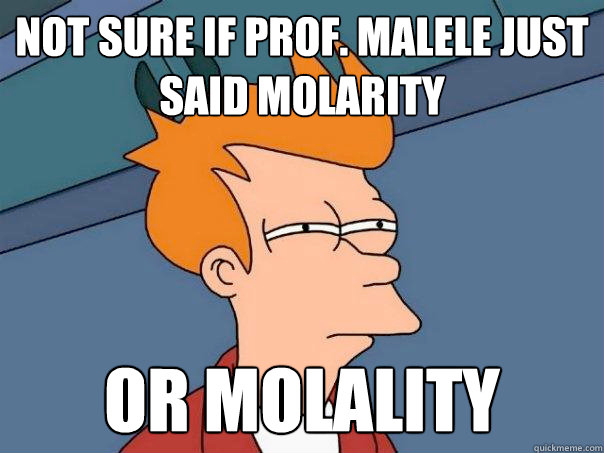 Need more practice?
Practice Problem Sets (online)
Concept Guides (Companion and online)
Chapter Guides (online)
End of Chapter Problems in Textbook (every other question has answer at end)
Good luck with your studying!
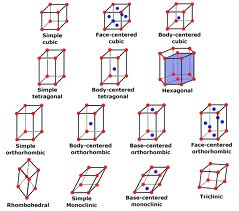 MAR